CENG 477Introduction to Computer Graphics
Texture Mapping
Until Now
We assumed that object have fixed R, G, B reflectance values.
Surface orientation and light direction determined the shading of objects.
Our best image so far is something like:
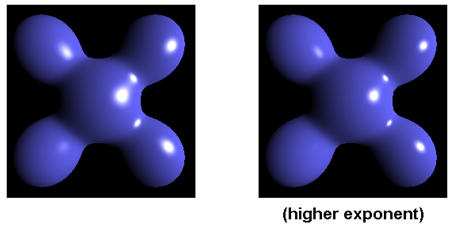 CENG 477 – Computer Graphics
2
Texture Mapping
Goal: Increase visual realism by using images to simulate reflectance characteristics of objects.
A cheap and effective way to spatially vary surface reflectance.
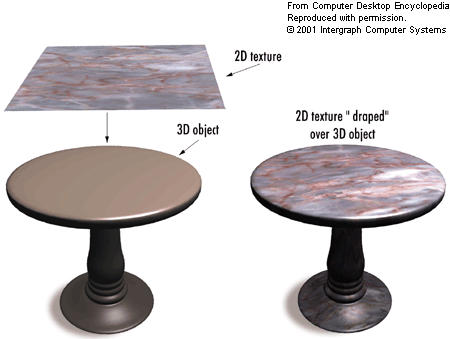 From http://img.tfd.com
CENG 477 – Computer Graphics
3
Texture Mapping
Goal: Increase visual realism by using images to simulate reflectance characteristics of objects.
A cheap and effective way to spatially vary surface reflectance.
Which one more realistic?
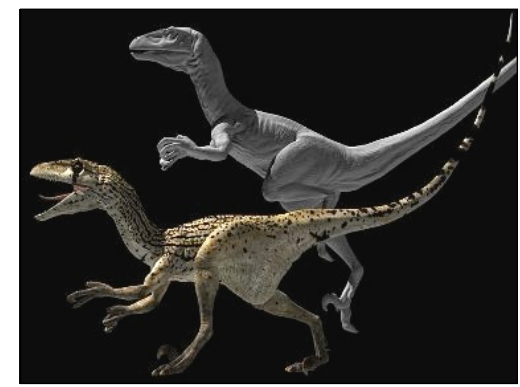 CENG 477 – Computer Graphics
4
Texture Mapping
Motivation: Need millions of polygons to model this:
Difficult and cumbersome 
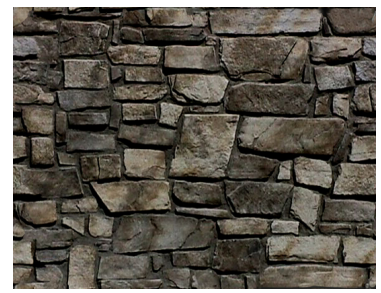 CENG 477 – Computer Graphics
5
Texture Mapping
Motivation: Render a simple polygon with this picture:
Easy and cool 
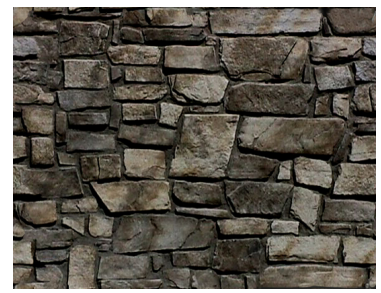 CENG 477 – Computer Graphics
6
Terminology
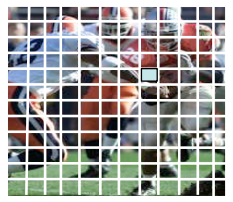 Texture: An array of values
2D (most common), 1D, 3D
Color, alpha, depth, normal
Texel: A single array element
Texture mapping: The process of relating texture to geometry
CENG 477 – Computer Graphics
7
Roadmap
Step 1: Associate an (u, v) coordinate system with the texture image where (u, v) ∈ [0,1]x[0,1]
v
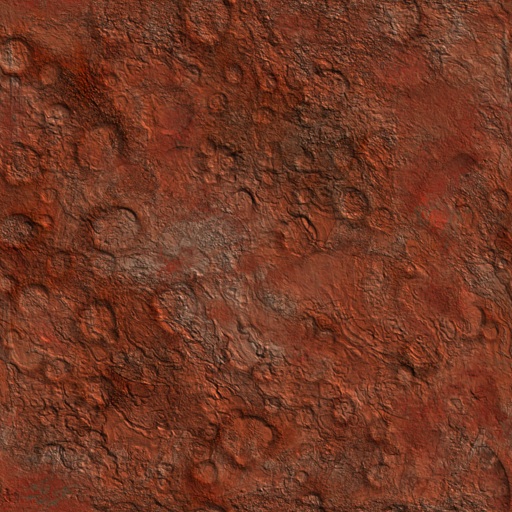 u
CENG 477 – Computer Graphics
8
Roadmap
Step 2: Parameterize the surface to be texture mapped using two coordinates. For instance, a sphere:
Assuming that the center is at (0, 0, 0):
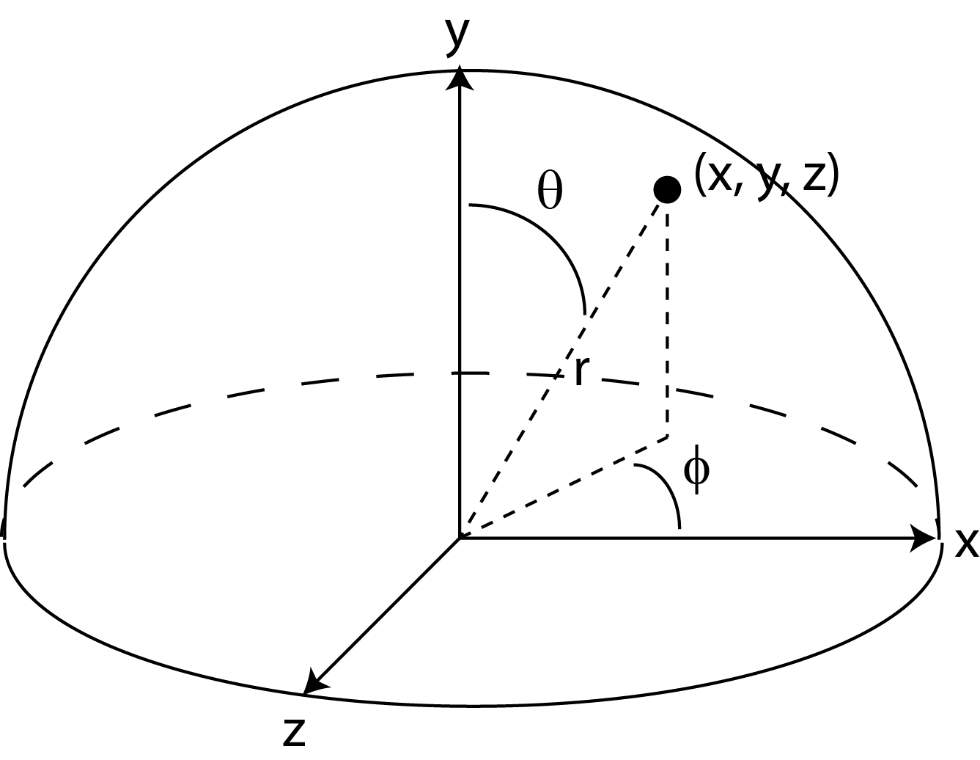 x = rsinΘcosϕ
y = rcosΘ
z = rsinΘsinϕ
Θ = arccos(y / r)
ϕ = arctan(z / x)
(Θ, ϕ) ∈ [0,π]x[0,2π]
CENG 477 – Computer Graphics
9
Roadmap
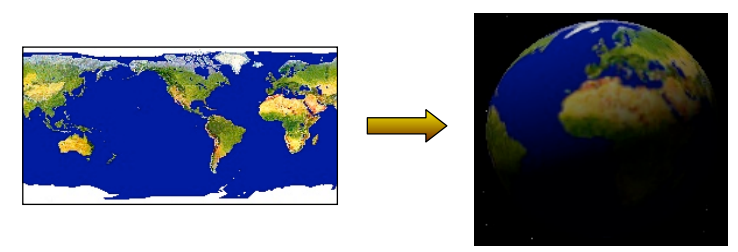 Step 3: Compute a (u, v) value for every surface point. For instance, a sphere:



Step 4: Find the texture image coordinate (i, j) at the given (u, v) coordinate:
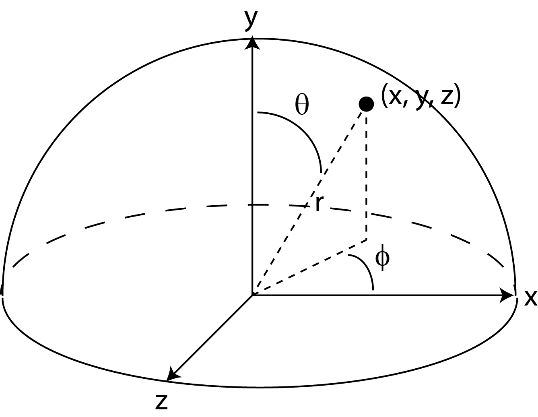 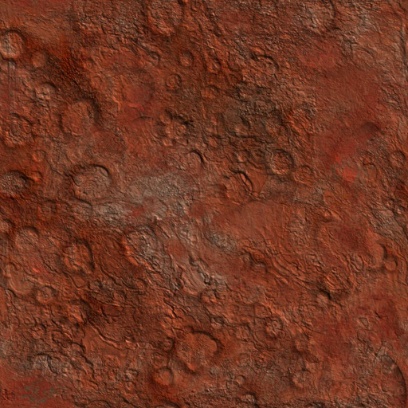 u = ϕ / (2π)
v = (π – Θ) / π = 1 – Θ/ π
i = u.nx
Note that i, j can be fractional!
j = v.ny
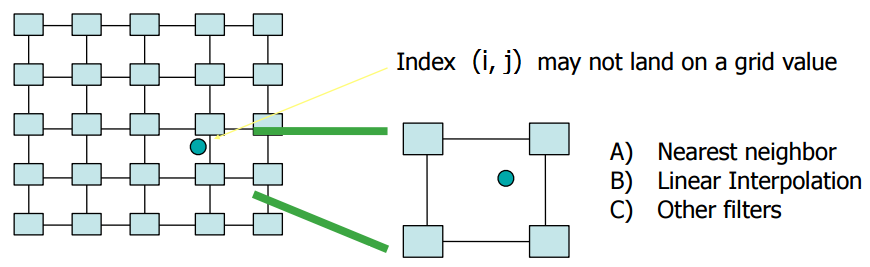 nx = texture image width
ny = texture image height
CENG 477 – Computer Graphics
10
Roadmap
Step 5: Choose the texel color using a suitable interpolation strategy.
Nearest Neighbor: fetch texel at nearest coordinate 
			Color(x, y, z) = fetch(round(i, j))
Bilinear Interpolation: Average four closest neighbors:
Color(x, y, z) = fetch(round(i, j)).(1 – a).(1 – b) +
                       fetch(round(i+1, j)).(a).(1 – b) +
                       fetch(round(i, j+1)).(1 – a).(b) +
                       fetch(round(i+1, j+1)).(a).(b)
(i,j)
a
b
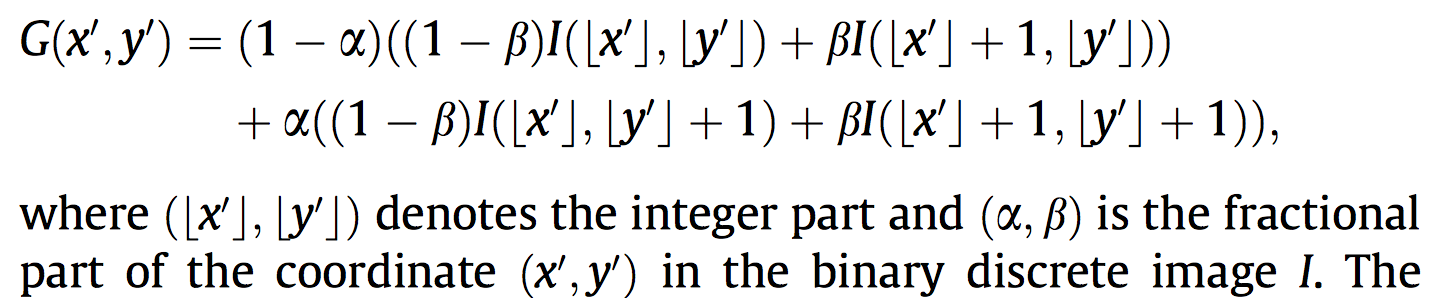 CENG 477 – Computer Graphics
11
NN vs Bilinear Interpolation
Nearest-neighbor
CENG 477 – Computer Graphics
12
NN vs Bilinear Interpolation
Bilinear
CENG 477 – Computer Graphics
13
NN vs Bilinear Interpolation
Bilinear
Nearest-neighbor
CENG 477 – Computer Graphics
14
Result
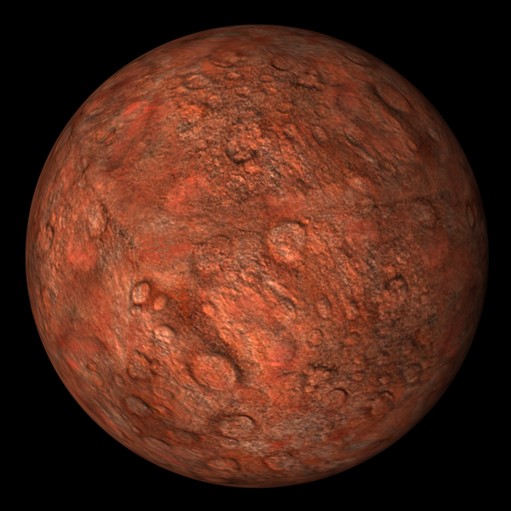 CENG 477 – Computer Graphics
15
An Interesting Usage
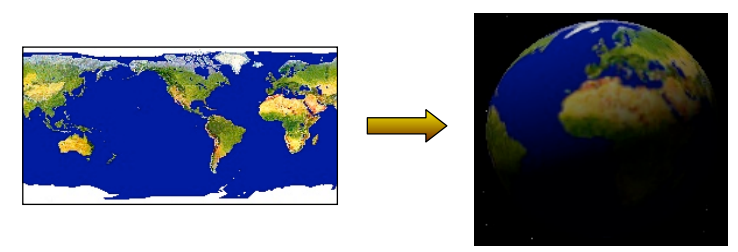 CENG 477 – Computer Graphics
16
Mapping an Arbitrary Object
Need a mapping b/w the texture and object (‘s triangles)
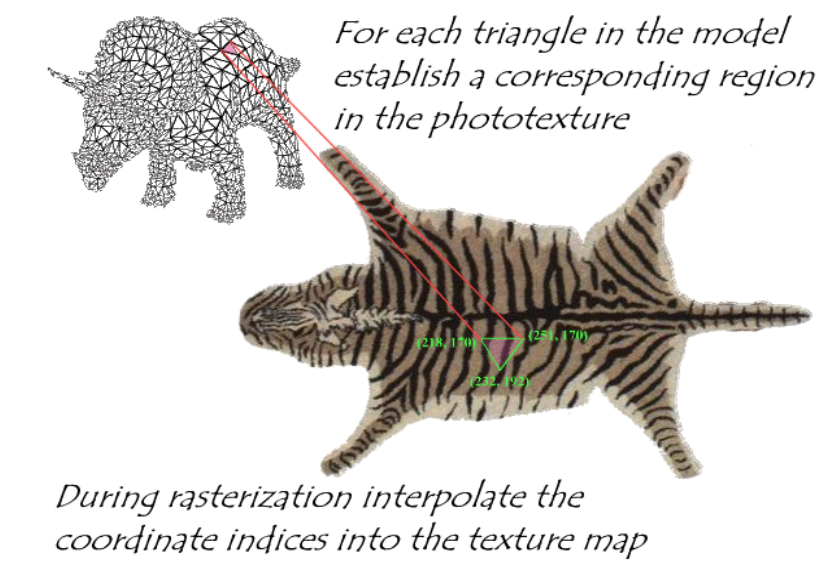 CENG 477 – Computer Graphics
17
Mapping an Arbitrary Object
Need a mapping b/w the texture and object (‘s triangles)
Problems
A 3D point on the surface maps to a location b/w texels in the texture
Handle this by Step 5 (NN or Interpolation)
Only 3 vertices of surface triangle are known; others’ colors?
Any 3D point in the triangle can be represented by barycentric coordinates (interpolation)
Apply the corresponding barycentric coordinates to the texture
Again use Step 5 to get the integer texture coordinates
Detailed in the next slide
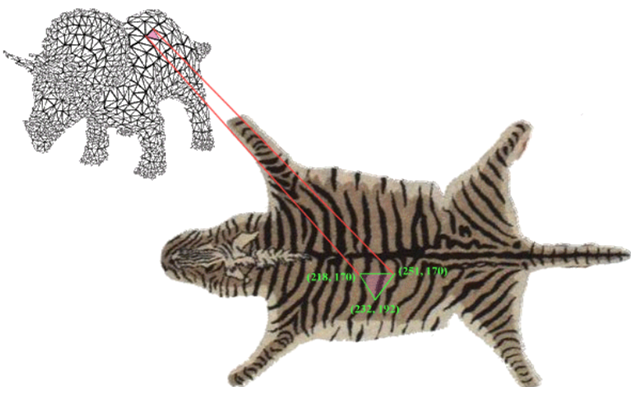 CENG 477 – Computer Graphics
18
Mapping an Arbitrary Object
First, we must associate (u, v) coordinates for each vertex
The (u, v) coordinates inside the triangle can be found using the barycentric coordinates
Recall that the position of point p at barycentric coordinates (β, γ) is equal to:
 p(β, γ) = a + β(b – a) + γ(c – a)
Texture coordinates can be interpolated similarly:
	        u(β, γ) = ua + β(ub – ua) + γ(uc – ua)
                 v(β, γ) = va + β(vb – va) + γ(vc – va)
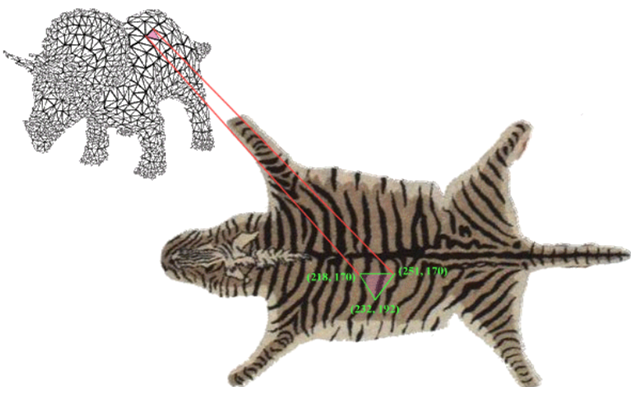 CENG 477 – Computer Graphics
19
Mapping an Arbitrary Object
p(β, γ) = a + β(b – a) + γ(c – a)
u(β, γ) = ua + β(ub – ua) + γ(uc – ua)
     v(β, γ) = va + β(vb – va) + γ(vc – va)
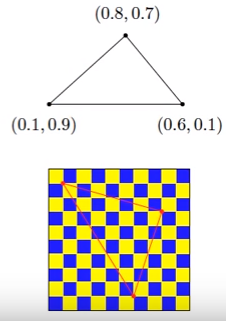 β
γ
γ
β
CENG 477 – Computer Graphics
20
Texture Mapping and Shading
Note that texture mapping and shading are not mutually exclusive.
Just get the base color in our shading model from the texels
Ir = Cr*(AMBr + DIFr * n.l) + CLr * SPEr * (n.h)p
Ig = Cg*(AMBg + DIFg * n.l) + CLg * SPEg * (n.h)p
Ib = Cb*(AMBb + DIFb * n.l) + CLb * SPEb * (n.h)p
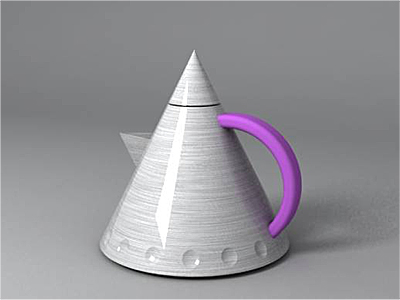 From http://www.vray.com
CENG 477 – Computer Graphics
Texture Mapping Approaches
Intermediate Mapping
Map the texture onto a simple intermediate surface
Map the intermediate surface to the final object

Intermediate objects
Plane
Sphere
Cylinder
Cube
CENG 477 – Computer Graphics
22
Planar Mapping
Project to an axis-aligned plane
Drop the z coordinate if using the xy-plane: (i, j) = (x, y)
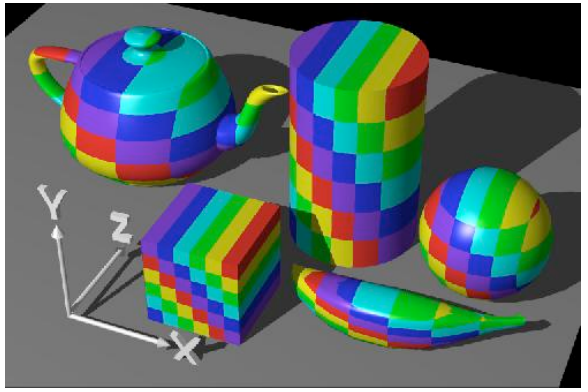 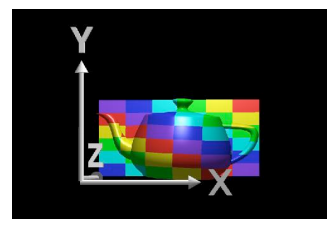 CENG 477 – Computer Graphics
23
Spherical Mapping
Already seen this in Slide 9
Convert (x, y, z) into spherical coordinates (Θ, ϕ)
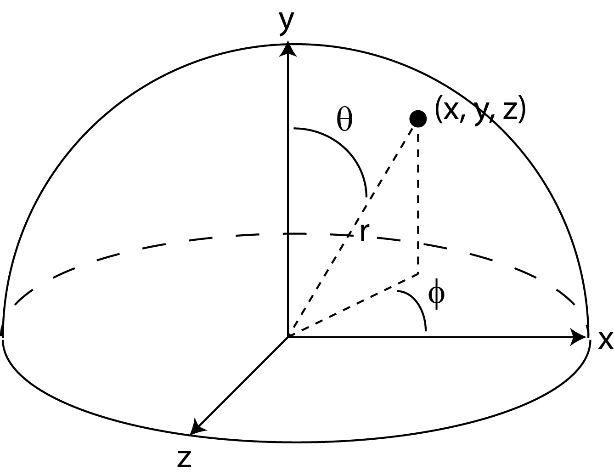 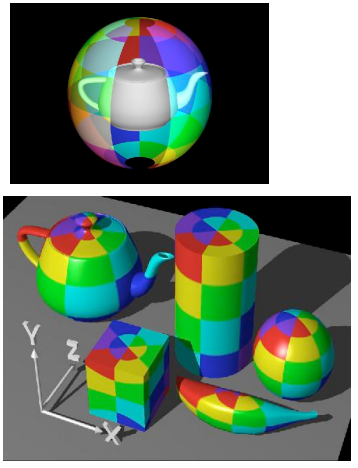 CENG 477 – Computer Graphics
24
Cylindrical Mapping
Convert (x, y, z) into cylindrical coordinates (r, Θ, z)
 Use (i, j) = (Θ, z) as the texture coords
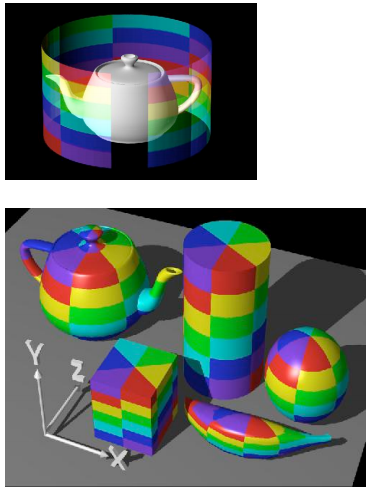 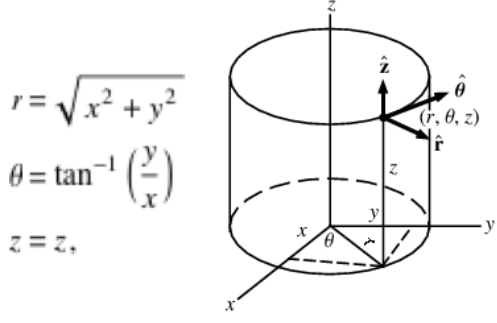 CENG 477 – Computer Graphics
25
Texture Generation
Acquiring a 2D texture
Scanned photo
Artistic drawing



Space filling X
Stripes
Checkerboard
Rings
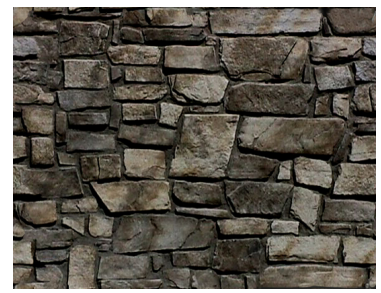 CENG 477 – Computer Graphics
26
Space Filling Stripes
f(x, y, z) = color
float stripe(x, y, z) { return (sin x > 0 ? red : white); }
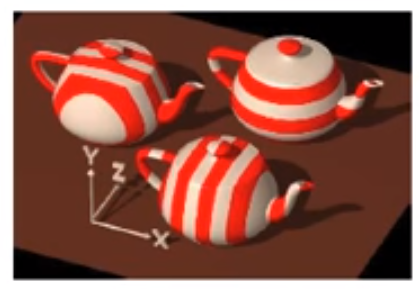 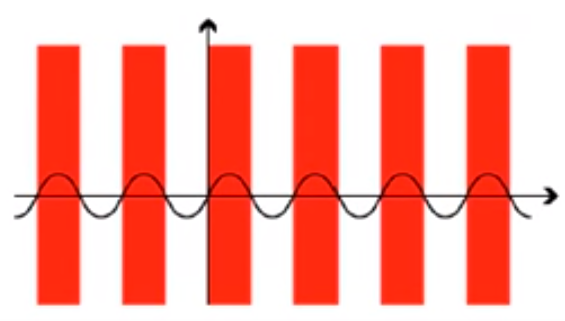 sin z
sin y
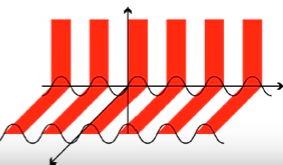 CENG 477 – Computer Graphics
27
Space Filling Stripes
f(x, y, z) = color
float stripe(x, y, z) { return (sin x > 0 && sin y > 0 ? r : w); }




What to add to get a 3D checkerboard?
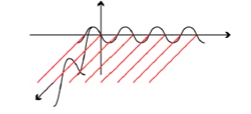 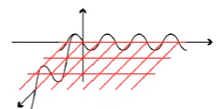 CENG 477 – Computer Graphics
28
Space Filling Stripes
f(x, y, z) = color
A trigonometry trick to control the width
float stripe(x, y, z) { return (sin(π x / width) > 0? r : w); }
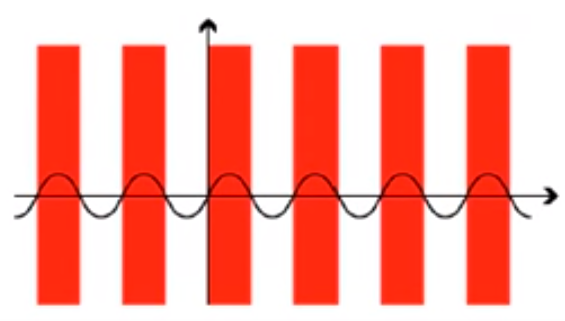 π    2π    3π
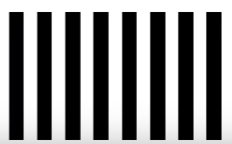 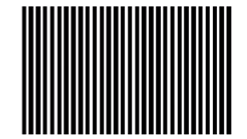 CENG 477 – Computer Graphics
29
Space Filling Stripes
f(x, y, z) = smooth variation of 2+ colors
Use linear interpolation on colors to get this:







Something like: t = (1 + sin x ) / 2; color = (1-t)c0 + tc1
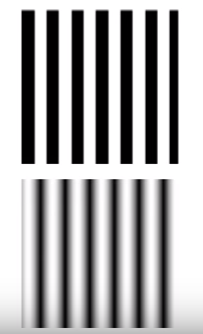 CENG 477 – Computer Graphics
30
Space Filling Stripes
f(x, y, z) = color
Other alternating functions faster than sin?
float stripe(x, y, z) { return ((int)x % 2 == 0 ? r : w); }
How to set width to be W = 10?
float stripe(x, y, z) { return ((int) x % 2W in [0,W) ? r : w); }
CENG 477 – Computer Graphics
31
Space Filling Rings
f(x, y, z) = color
float stripe(x, y, z) { return ((int)r % 2 == 0 ? red : yel); } where r = sqrt(x2 + y2)
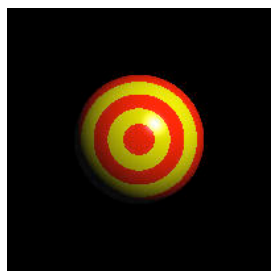 CENG 477 – Computer Graphics
32
Mipmapping
Consider three cases where
The polygon that is texture mapped is the same size (in screen space) as the texture image.

The polygon that is texture mapped is larger than the texture image. //viewer is close  magnify texture

The polygon that is texture mapped is smaller than the texture image. //viewer is far  minify texture
Mipmapping
Polygon same size as texture (map as usual):


		texels			       pixels
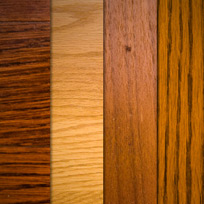 Map
Result
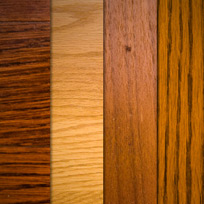 Mipmapping
Polygon larger (texture needs to be magnified):
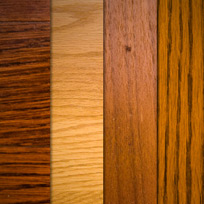 Map
Result
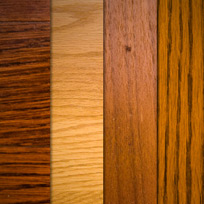 Mipmapping
Polygon smaller (texture needs to be minified):
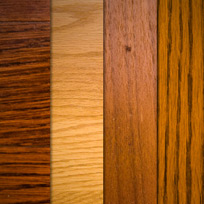 Map
Result
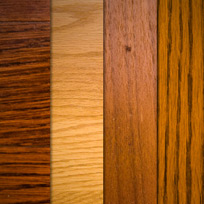 Mipmapping
Minification: A change of 1 pixel in image space causes a change of >1pixel in texture space.






To avoid artifacts, one should use the average all texels that should fall on the same image pixel.
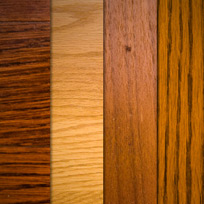 Map
Mipmapping
Take the extreme case: a 1 pixel change on image space corresponds to as many pixels as the width of the texture in texture space:







Reading the entire texture image to compute the average color is clearly inefficient in this case.
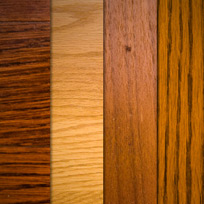 Map
Mipmapping
No such problem in magnification though
constant (4 pixels) lookup
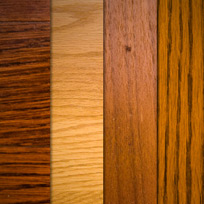 1    2
3    4
Map
Result
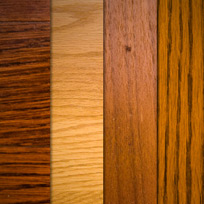 Mipmapping
Solution: Pre-filter images to create smaller resolution versions:





Then sample from the appropriate resolution in run-time.
Memory requirement – how much memory does a mipmap chain require?
		 A + A/4 + A/16 + A/64 + … = 4A/3
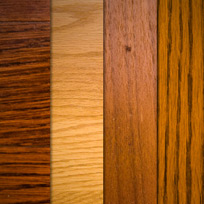 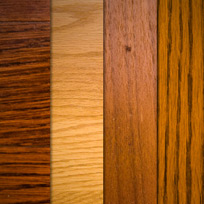 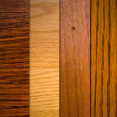 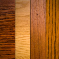 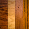 Mipmapping
Mipmaps are pre-calculated, optimized sequences of images, each of which is a progressively lower resolution representation of the same image






Mipmapping is mainly there for efficiency (minification)
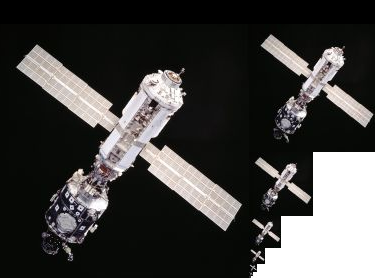 Bump Mapping
So far we used images of color for textures
Idea of having pre-calculated values and interpolating them over our object extends to different values
Colors  Vectors (normals)
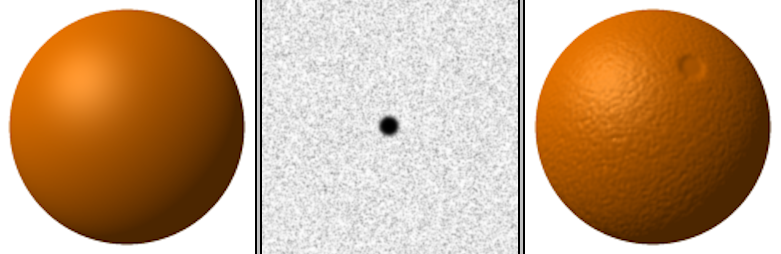 Bump Mapping
Idea: bumps cause slightly different reflections of light
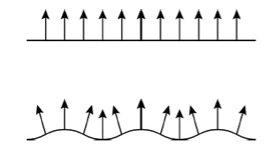 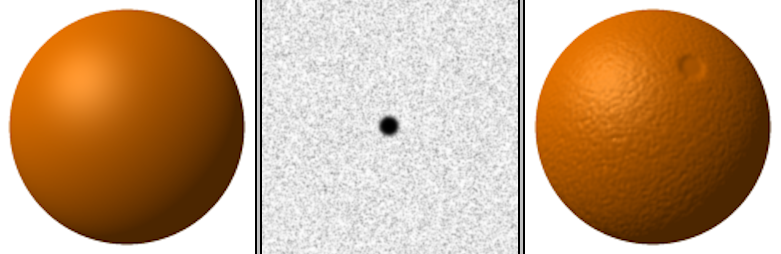 Bump Mapping
Bump maps (array of vectors) are added to the normals
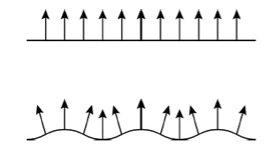 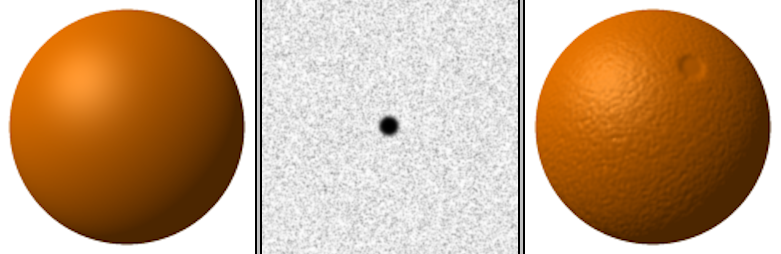 Displacement Mapping
Bump mapping is limited in that it does not modify the geometry (just alters the normals)
Displacement Mapping actually alters the geometry
Displacement maps (array of vectors) are added to the points
Note the unrealistic (bump) and realistic (displacement) shadows
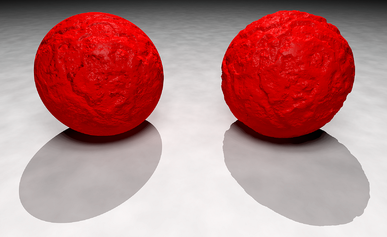 Environment Mapping
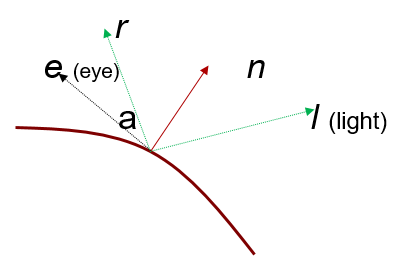 Aka Reflection Mapping
Place a cube around the object and project the environmnt of the obj onto the planes of the cube: our texture map
During rendering, compute reflection vector r and use that to lookup texture values from the cubic texture map
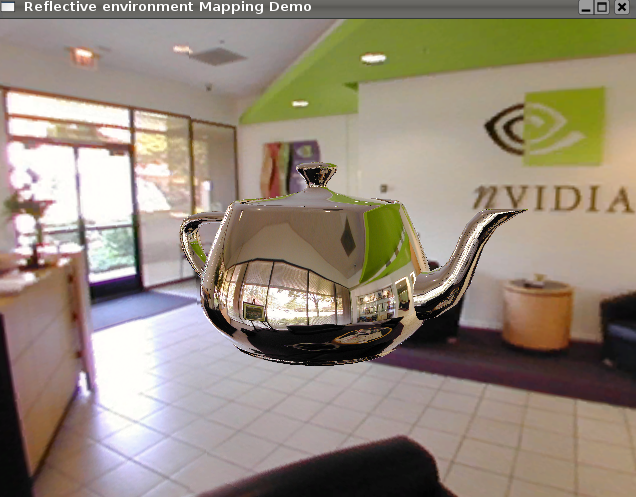 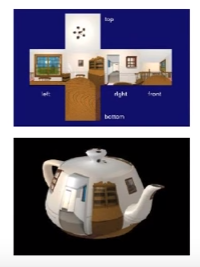 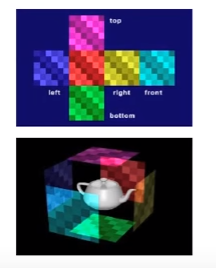